Electric and Electronic TechnologyChapter 1B – Fundamental of Electric Circuit – Equivalent Resistance
by
Akhtar RazaliFKMakhtar@ump.edu.my
This quiz contributes 2% of the total marks.
QUIZ 1B – Fundamental of electric circuit – Equivalent Resistance
QUIZ 1 – Fundamental of Electric Circuit
QUESTION 1:
Find the total resistance seen by RL	 (10 Marks)
QUIZ 1B – Fundamental of Electric Circuit
Find the total resistance seen by RL (10 Marks)
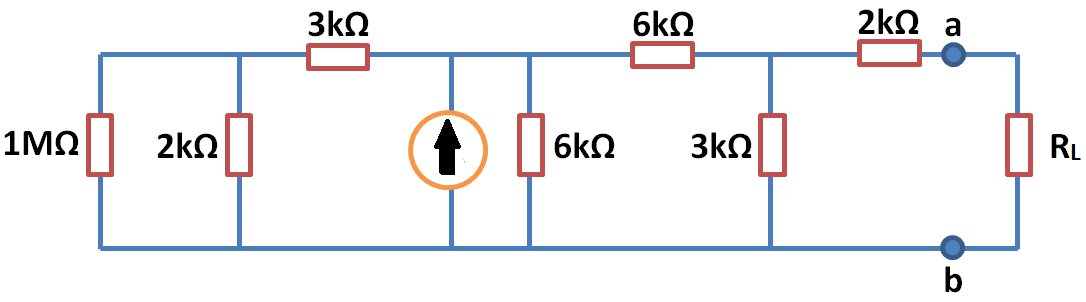 Akhtar RazaliFKM, UMP.